Integumentary System Review
What are the three layers of the skin?

Epidermis, Dermis, Hypodermis
Which layer of the epidermis will you find keratinized squamous cells?

Stratum corneum
What are the 5 functions of the skin?
Serve as a barrier, protect tissue underneath, sensory reception, Vitamin D production, thermoregulation
Which layer of the epidermis is responsible for producing new skin cells?
Stratum basale
Which type of gland is found all over the body and produces sweat that is mostly water and does not smell?
Eccrine
What structure of the nail is #3?
Lunula
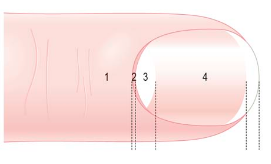 Which type of gland is found attached to a hair follicle and is responsible for secreting sebum to keep your hair and skin and moisturized?
Sebaceous
If you have jaundice, what color skin tone will you have?
Yellow
Which type of burn is characterized by red skin that will heal within 3-4 days?
1st degrees
Which type of skin cancer is considered the most dangerous because it has the highest risk for fatality?
Malignant melanoma
What skin condition is caused by a fungal infection?
Tinea
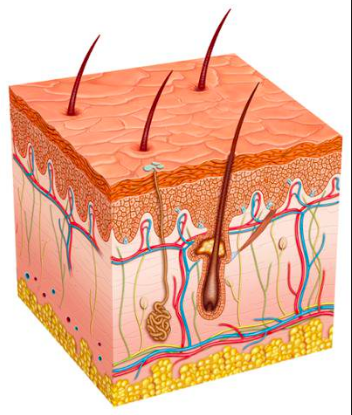 What structure is the arrow pointing to?
Hair shaft
What is the main sign/symptom for urticaria?
Red wheals/welts on the body
What is the role of melanin?
Protect the DNA in the nucleus (by forming a cap over it) from UV radiation
True or False?  The dermis is avascular.
False.
What is responsible for skin color?
Amount of melanin produced AND type of melanin produced
Where are melanocytes found?
Stratum basale
What is the function of the hair found on your eyebrows and eyelashes?
Keep perspiration out of your eyes
Where would you find sebaceous glands?
Attached to a hair follicle
Which type of skin cancer is most common?
Basal cell carcinoma
True or False?  The nail bed is the part of the nail that we can see.
False
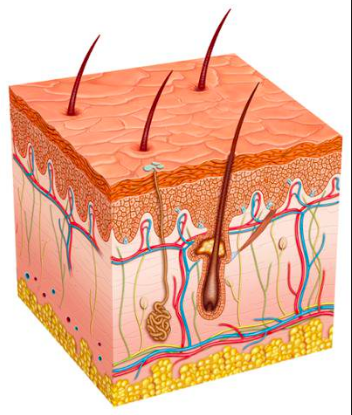 What structure is the arrow pointing to?

Eccrine gland